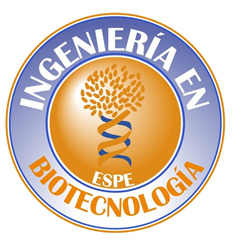 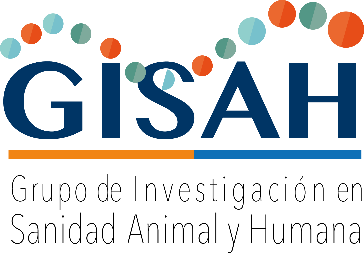 DEPARTAMENTO DE CIENCIAS DE LA VIDA Y LA AGRICULTURA
CARRERA DE INGENIERÍA EN BIOTECNOLOGÍA


TRABAJO DE TITULACIÓN, PREVIO A LA OBTENCIÓN DEL TÍTULO DE INGENIERA EN BIOTECNOLOGÍA

“Optimización del ensayo inmunoenzimático (cELISA) para la detección de anticuerpos IgG contra Brucella spp. en el ganado bovino”
Elaborado por
Estefany Carolina Jarrín Porras
Colaboradores científicos
Dr. Armando Reyna-Bello, Ph.D.
Dra. María Augusta  Chávez, M.Sc.
Director
Dr. Jorge Ron-Román, Ph.D.
FECHA ÚLTIMA REVISIÓN: 13/12/11
CÓDIGO: SGC.DI.260
VERSIÓN: 1.0
[Speaker Notes: Mi trabajo de titulación fue]
CONTENIDO
INTRODUCCIÓN
OBJETIVOS
MATERIALES Y MÉTODOS
HIPÓTESIS
RESULTADOS Y DISCUSIÓN
CONCLUSIONES
RECOMENDACIONES
FECHA ÚLTIMA REVISIÓN: 13/12/11
CÓDIGO: SGC.DI.260
VERSIÓN: 1.0
INTRODUCCIÓN
Bacterias
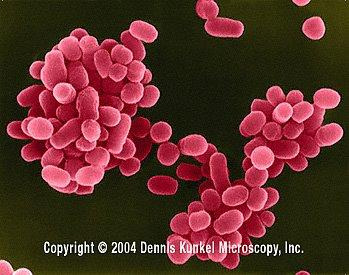 Género:
Brucella
Enfermedad infecto-contagiosa
Brucelosis
Infección
Animales
Enfermedad zoonótica a nivel mundial
Humanos
Importancia  en industria pecuaria
Signos clínicos en animales
Pérdidas económicas
Abortos
Infertilidad
Retención de placenta
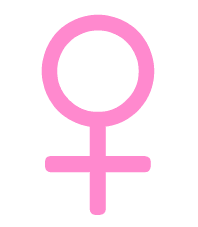 Ecuador
$ 5.5 millones/año
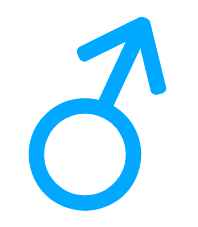 Orquitis
Infertilidad
(Torres, 2008), (Diaz et al., 2001; World Health Organization, 2006), (OIE, 2010)
FECHA ÚLTIMA REVISIÓN: 13/12/11
CÓDIGO: SGC.DI.260
VERSIÓN: 1.0
Brucelosis
B. melitensis
B. abortus
B. suis
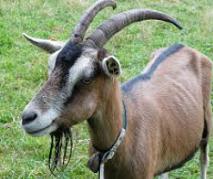 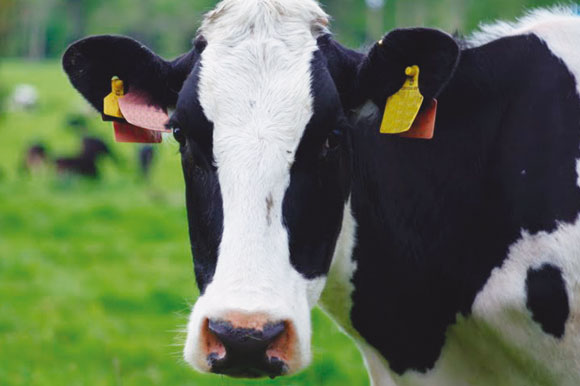 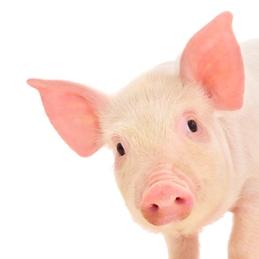 B. canis
B. neotomae
B. ovis
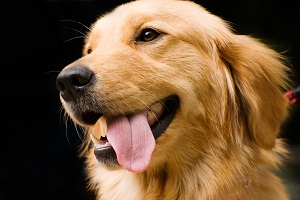 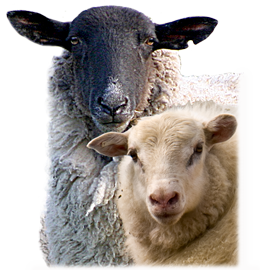 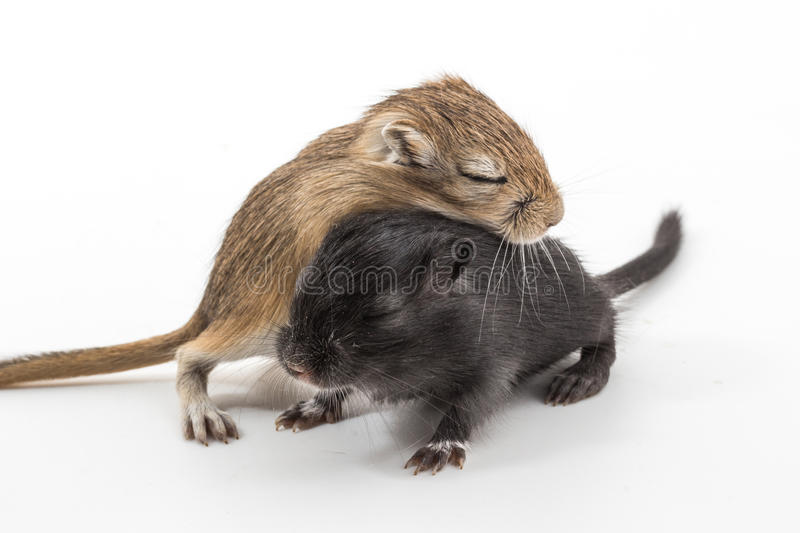 (Diaz et al., 2001)
FECHA ÚLTIMA REVISIÓN: 13/12/11
CÓDIGO: SGC.DI.260
VERSIÓN: 1.0
Brucella spp. – Envoltura celular
Liso
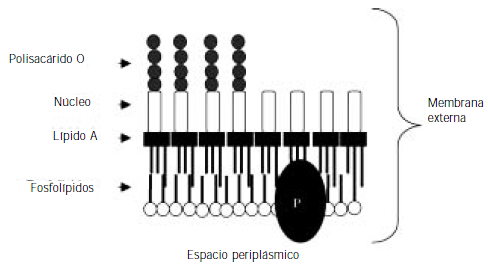 LPS
Rugoso
LPS Liso (LPS-S)
LPS Rugoso (LPS-R)
B. melitensis
B. abortus
B. suis
B. neotomae
B. ovis
B. canis
Más patógenas para ser humano
(Castro et al., 2005; Rodríguez et al., 2001)
FECHA ÚLTIMA REVISIÓN: 13/12/11
CÓDIGO: SGC.DI.260
VERSIÓN: 1.0
Patogenicidad
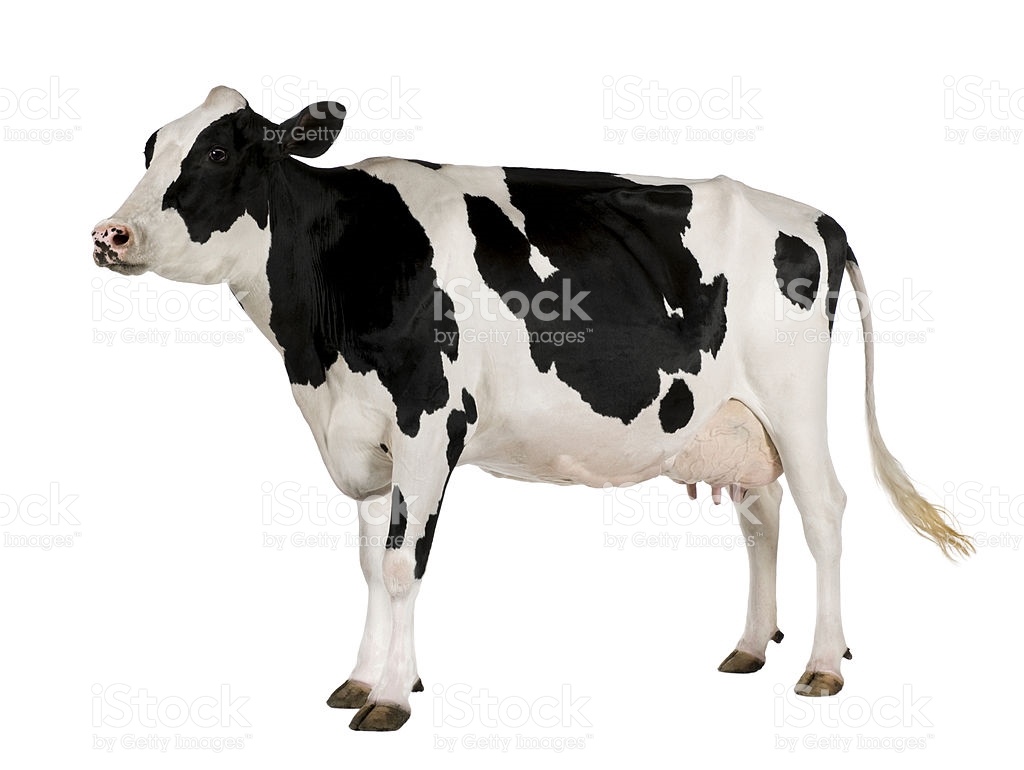 Entrada
Fase aguda - Replicación
Fase crónica
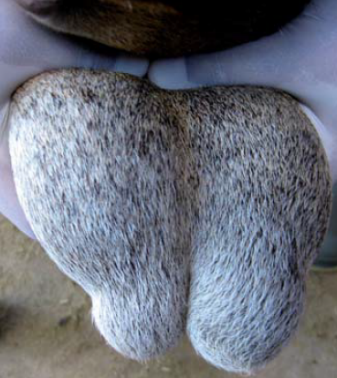 Aparato reproductor
Hígado
Ganglios
Brucella spp.
Orquitis
Bazo
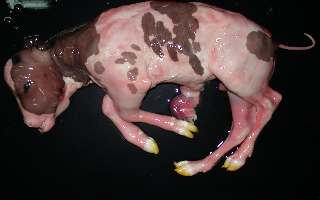 Aborto
6 meses – 1 año o más
2° - 3° Semana
2 primeros días
(Martirosyan & Gorvel, 2013)
FECHA ÚLTIMA REVISIÓN: 13/12/11
CÓDIGO: SGC.DI.260
VERSIÓN: 1.0
Cinética de inmunoglobulinas
3-4 Semanas
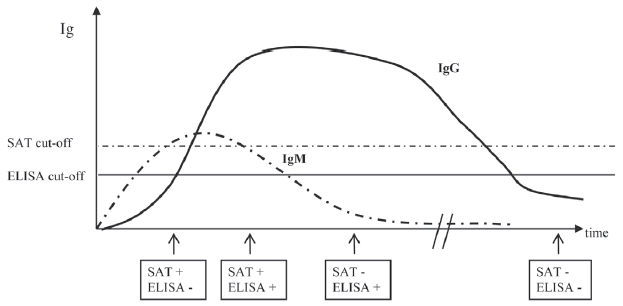 2-3 Semanas
Fase aguda
IgM
IgG
Fase crónica
(Godfroid et al., 2010)
FECHA ÚLTIMA REVISIÓN: 13/12/11
CÓDIGO: SGC.DI.260
VERSIÓN: 1.0
Transmisión
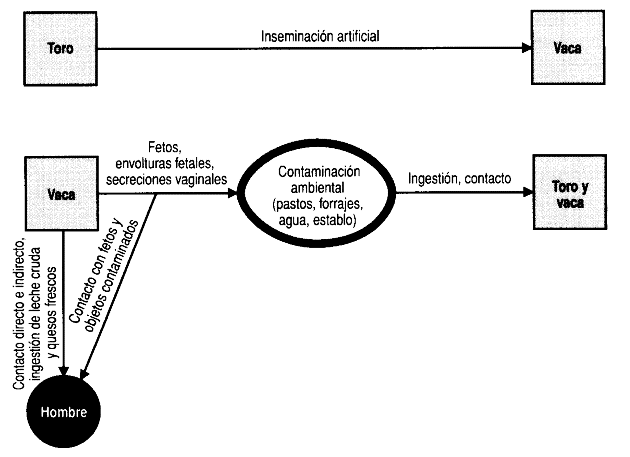 Vertical
Ternero
Horizontal
(Acha & Szyfres, 2001)
FECHA ÚLTIMA REVISIÓN: 13/12/11
CÓDIGO: SGC.DI.260
VERSIÓN: 1.0
Diagnóstico, prevención y control
Pruebas diagnósticas
Directo
Cultivo bacteria, PCR
Indirecto
RB, SAT, iELISA, cELISA
Control - Certificación predios libres en Ecuador
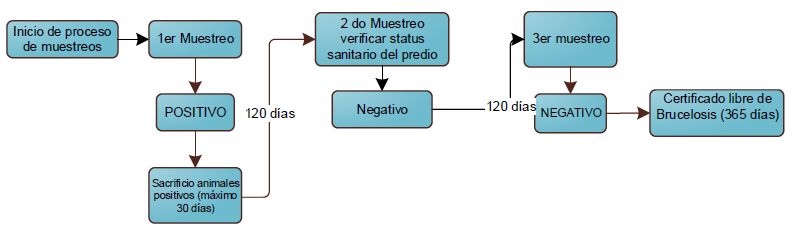 RB (+)
cELISA (+)
Vacunación (Ecuador)
Cepa 19
(5-8 x 1010 microorg. viables) – Terneras 3-6 meses
RB51
(1-3.4 x 1010 microorg./2 mL) – Terneras ≥ 4 meses
(OIE, 2016a), (AGROCALIDAD, 2016a), (AGROCALIDAD, 2016b)
FECHA ÚLTIMA REVISIÓN: 13/12/11
CÓDIGO: SGC.DI.260
VERSIÓN: 1.0
Distribución geográfica
A nivel mundial
A nivel de Latinoamérica
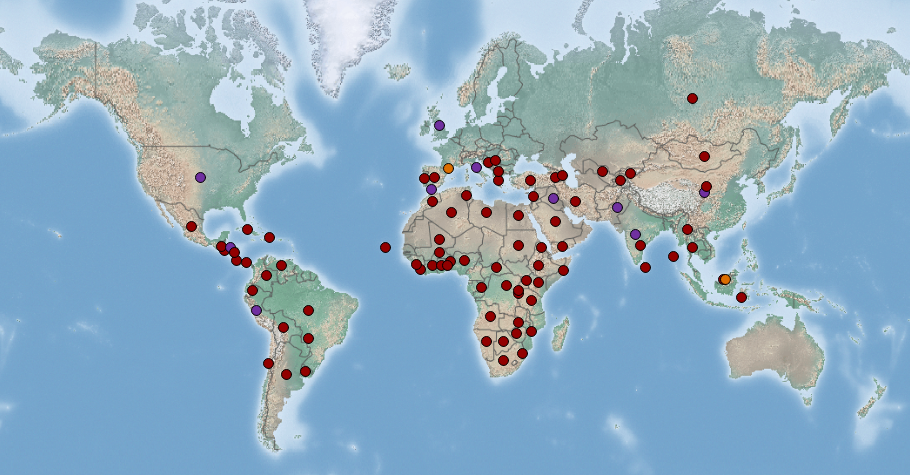 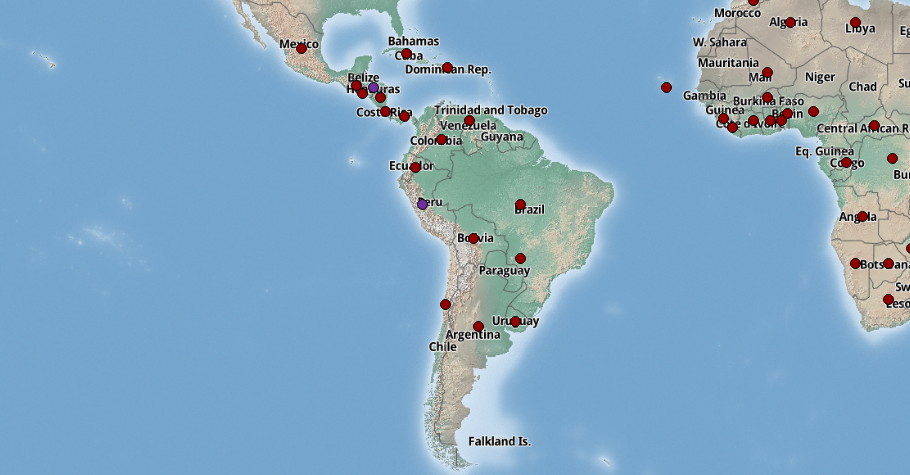 (CABI, 2017)
FECHA ÚLTIMA REVISIÓN: 13/12/11
CÓDIGO: SGC.DI.260
VERSIÓN: 1.0
Distribución geográfica
A nivel de Ecuador (1975)
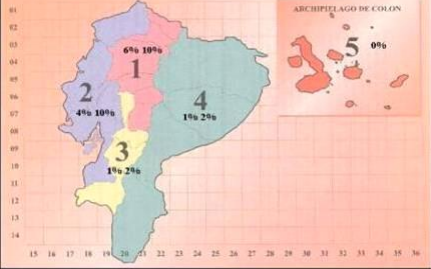 Región 1 (Alta prevalencia - Sierra): Carchi, Imbabura, Pichincha, Cotopaxi, Tungurahua y Chimborazo (1.97-10.62%).
Región 2 (Alta prevalencia - Costa): Esmeraldas, Manabí, Santa Elena, Guayas, Los Ríos, El Oro y Santo Domingo de los Tsáchilas (4.2-10.62%).
Región 3 (Baja prevalencia): Bolívar, Cañar, Azuay y Loja (1.3-2.6%).
Región 4 (Baja prevalencia): provincias amazónicas donde se estima una prevalencia baja.
Región 5 (Indemne): Islas Galápagos (0%).
(AGROCALIDAD, 2009)
FECHA ÚLTIMA REVISIÓN: 13/12/11
CÓDIGO: SGC.DI.260
VERSIÓN: 1.0
OBJETIVOS
Objetivo General
Optimizar el ensayo inmunoenzimático competitivo (cELISA) para la detección de anticuerpos IgG contra Brucella spp. en el ganado bovino.
Objetivos Específicos
Determinar las diluciones apropiadas de antígeno, suero y anticuerpos monoclonales para el ensayo inmunoenzimático competitivo (cELISA).
Determinar el punto de corte (“cut-off”) del ensayo inmunoenzimático competitivo (cELISA) empleando sueros controles positivos y negativos.
Determinar la sensibilidad, especificidad, valores predictivos y repetibilidad del ensayo inmunoenzimático competitivo (cELISA).
Comparar los resultados del ensayo inmunoenzimático indirecto (iELISA) previamente optimizado, con los resultados obtenidos con el ensayo inmunoenzimático competitivo (cELISA).
FECHA ÚLTIMA REVISIÓN: 13/12/11
CÓDIGO: SGC.DI.260
VERSIÓN: 1.0
MATERIALES Y MÉTODOS
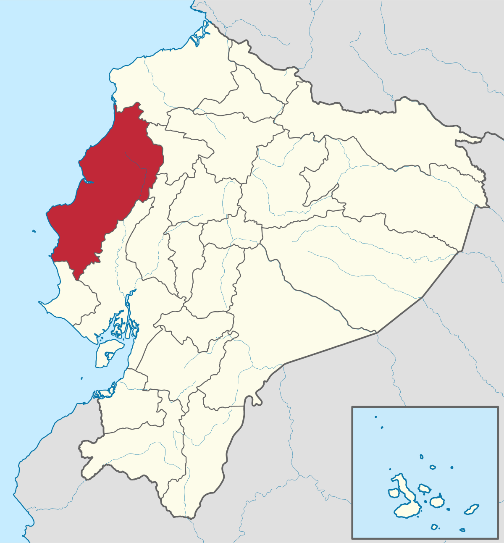 Escenarios epidemiológicos
E1: Zonas de baja y moderada prevalencia
56 sueros, 12 fincas
San Pedro de Suma, cantón El Carmen, Manabí
Ing. Viviana Medina – Proyecto de Vinculación (marzo, 2016)
“Promover buenas prácticas de manejo ganadero, manufactura e inocuidad en productos lácteos”
25 sueros
AGROCALIDAD
Diferentes partes del país
E2: Zona indemne
Ing. Jimmy Jumbo – Proyecto de Vinculación (noviembre, 2016)
“Métodos de diagnóstico biotecnológico de enfermedades en animales, buenas prácticas agropecuarias a través de capacitación y transferencia de tecnología en las Islas Galápagos”
85 sueros, 19 fincas
Isla Santa Cruz, Galápagos
FECHA ÚLTIMA REVISIÓN: 13/12/11
CÓDIGO: SGC.DI.260
VERSIÓN: 1.0
MATERIALES Y MÉTODOS
Prueba de aglutinación rápida en placa (Rosa de Bengala - RB)
Aglutinación
Bacteria+Ac
Mezclar
Suero
Reactivo RB
No aglutinación
Agitar x 4 min
(Ron-Román, 2003)
FECHA ÚLTIMA REVISIÓN: 13/12/11
CÓDIGO: SGC.DI.260
VERSIÓN: 1.0
MATERIALES Y MÉTODOS
Seroaglutinación lenta en tubo en presencia de EDTA (SAT-EDTA)
3 diluciones = SAT Rutina
12 diluciones = SAT Titulación
Descartar
Suero
T-SAT
T-SAT
T-SAT
T-SAT
3
1
2
12
Agitar
T-SAT + Suero+ T-Ag
T-Ag
T-Ag
T-Ag
T-Ag
T-SAT + Suero
T-SAT + Suero
T-SAT + Suero
T-SAT + Suero
Incubar a 37° C por 20 horas
T-SAT + Suero+ T-Ag
T-SAT + Suero+ T-Ag
T-SAT + Suero+ T-Ag
1/25600
1/25600
1/12.5
1/12.5
1/50
1/50
1/25
1/25
FECHA ÚLTIMA REVISIÓN: 13/12/11
CÓDIGO: SGC.DI.260
VERSIÓN: 1.0
MATERIALES Y MÉTODOS
(Ron-Román, 2003)
Seroaglutinación lenta en tubo en presencia de EDTA (SAT-EDTA)
Cut-off: 30 UI en bovinos
Porcentaje de Aglutinación
100%
50%
25%
FECHA ÚLTIMA REVISIÓN: 13/12/11
CÓDIGO: SGC.DI.260
VERSIÓN: 1.0
MATERIALES Y MÉTODOS
ELISA indirecto
1. Sensibilización LPS
2. Bloqueo colágeno hidrolizado
3. Suero - anticuerpos primarios
4. Conjugado – proteína G-HRP
5. Sustrato - oPD
6. Parar reacción – H2SO4
Lectura 490-630 nm
Punto de corte en bovinos: >1.87 U
(Ron-Román, 2003)
FECHA ÚLTIMA REVISIÓN: 13/12/11
CÓDIGO: SGC.DI.260
VERSIÓN: 1.0
MATERIALES Y MÉTODOS
ELISA competitivo
1. Sensibilización LPS
2. Suero + anticuerpo monoclonal
Positivo
3. Sustrato - oPD
4. Parar reacción – H2SO4
Lectura 490-630 nm
Negativo
Punto de corte
Curvas ROC – Sueros control positivos y negativos
FECHA ÚLTIMA REVISIÓN: 13/12/11
CÓDIGO: SGC.DI.260
VERSIÓN: 1.0
MATERIALES Y MÉTODOS
Repetibilidad - CV
Reproducibilidad - ICC
Validación prueba
VP: Verdadero Positivo; FP: Falso Positivo; VN: Verdadero Negativo; FN: Falso Negativo; Se: Sensibilidad diagnóstica; Sp: Especificidad diagnóstica; VPP: Valor Predictivo Positivo. VPN: Valor Predictivo Negativo.
(OIE, 2009)
FECHA ÚLTIMA REVISIÓN: 13/12/11
CÓDIGO: SGC.DI.260
VERSIÓN: 1.0
HIPÓTESIS
El ensayo inmunoenzimático competitivo (cELISA) no detecta anticuerpos del tipo IgG contra Brucella spp. en el ganado bovino.
FECHA ÚLTIMA REVISIÓN: 13/12/11
CÓDIGO: SGC.DI.260
VERSIÓN: 1.0
RESULTADOS Y DISCUSIÓN
Muestras serológicas
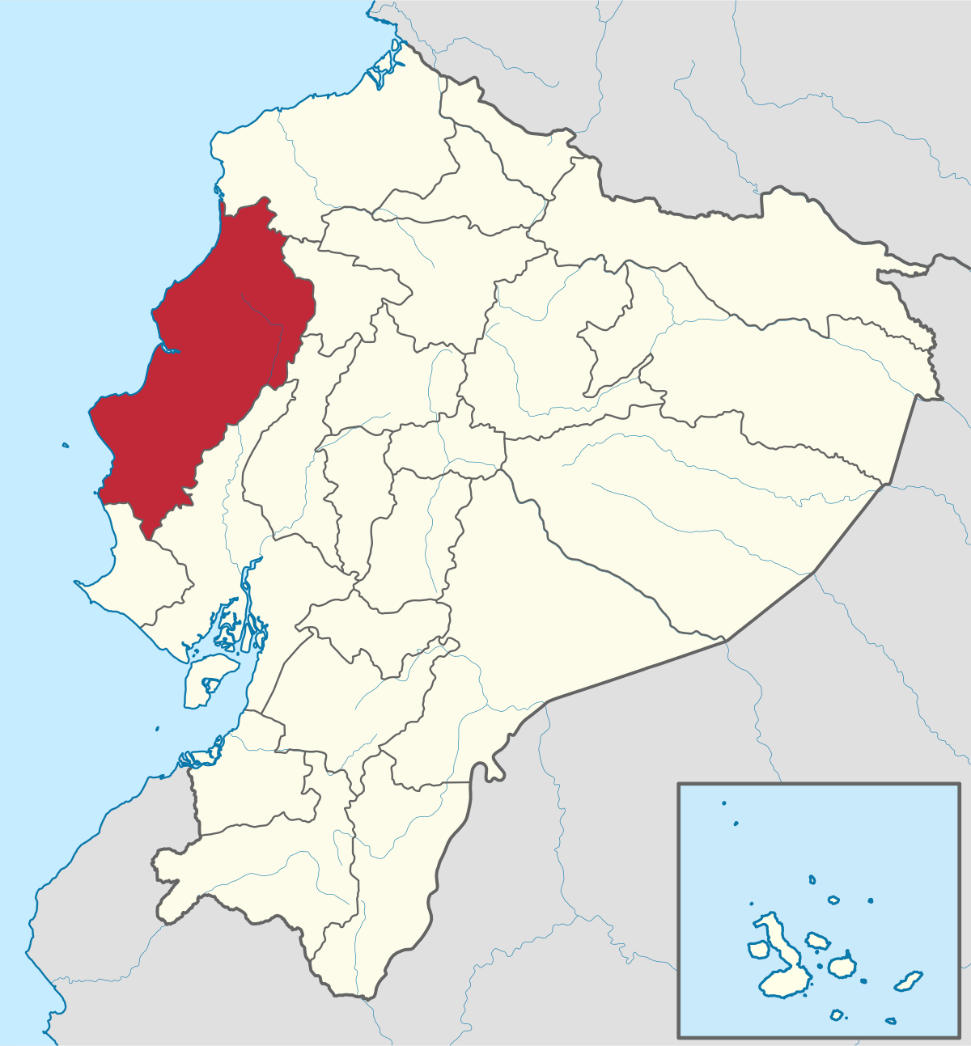 56 sueros
85 sueros
Controles
Positivo
C+ Belga, C+ V Am
Negativo
305 San Rafael, CIZ (-)
FECHA ÚLTIMA REVISIÓN: 13/12/11
CÓDIGO: SGC.DI.260
VERSIÓN: 1.0
RESULTADOS Y DISCUSIÓN
Rosa de Bengala
85 Muestras Galápagos
SAT-EDTA
RB
Negativos
ABG (2016)
No se reportó brucelosis bovina
SAT-EDTA
Reafirma
AGROCALIDAD(2009)
Zona indemne
FECHA ÚLTIMA REVISIÓN: 13/12/11
CÓDIGO: SGC.DI.260
VERSIÓN: 1.0
RESULTADOS Y DISCUSIÓN
Pruebas tamiz
	- Bajo costo
	- Fácil aplicación
Rosa de Bengala vs SAT-EDTA
San Pedro de Suma, cantón El Carmen
AGROCALIDAD
Correlación = 88%
(Kappa=0.694; p<0.05)
Correlación = 98.21%
(Kappa = 0.8792; p<0.05)
Concordancia casi perfecta
Concordancia sustancial
(Landis & Koch, 1977), (Ortiz et al., 2008)
FECHA ÚLTIMA REVISIÓN: 13/12/11
CÓDIGO: SGC.DI.260
VERSIÓN: 1.0
RESULTADOS Y DISCUSIÓN
Rosa de Bengala vs SAT-EDTA
El Carmen
AGROCALIDAD
Fase crónica de la infección
Positivo sólo para RB
0% (0/56) sueros
0% (0/25) sueros
Positivo sólo para SAT-EDTA
1.79% (1/56) sueros
12% (3/25) sueros
Fase aguda de la infección o vacunación
(Allan et al., 1976), (M.J. Corbel, 1972), (Baum et al., 1995; O’Grady et al., 2014)
FECHA ÚLTIMA REVISIÓN: 13/12/11
CÓDIGO: SGC.DI.260
VERSIÓN: 1.0
RESULTADOS Y DISCUSIÓN
ELISA indirecto
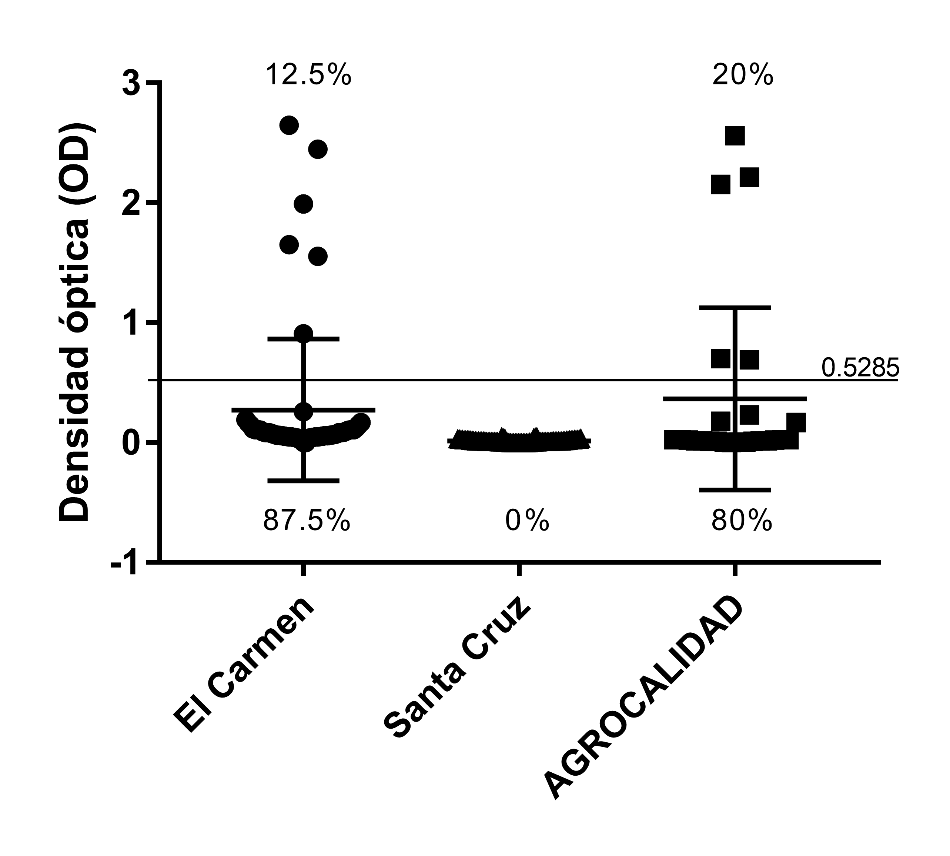 (7/56)
(5/25)
Prevalencias reportadas – El Carmen
Positivos
Angulo-Cruz at al. (2005)
	5.62% (26/452) por iELISA

Zambrano & Pérez (2015)
	2.25% (13/578) por cELISA
(0/85)
Cut-off
No prevalencia reportadas por iELISA en Galápagos
FECHA ÚLTIMA REVISIÓN: 13/12/11
CÓDIGO: SGC.DI.260
VERSIÓN: 1.0
RESULTADOS Y DISCUSIÓN
Selección de controles positivos y negativos
Se realizaron:
RB
cELISA
Sueros controles donados por AGROCALIDAD
Diferencias entre los resultados obtenidos por AGROCALIDAD
Selección de sueros controles
FECHA ÚLTIMA REVISIÓN: 13/12/11
RESULTADOS Y DISCUSIÓN
Selección de controles positivos y negativos
Dos pruebas con diferente Se y Sp
Comparación con iELISA
OIE (2009)
RB
Se=90-91%, Sp=97.8%
SAT
Se=81.5%, Sp=98.9%
Cultivo bacteria
PCR
48 Sueros controles
12 Positivos
36 negativos
(Jacques Godfroid et al., 2010)
FECHA ÚLTIMA REVISIÓN: 13/12/11
CÓDIGO: SGC.DI.260
VERSIÓN: 1.0
RESULTADOS Y DISCUSIÓN
Diluciones del Ac monoclonal en base a lo descrito en el protocolo desarrollado por Nemery Quentin (Com. Pers. Ron-Román J. 2017)
ELISA competitivo
7F9 – 1/320
12B12 – 1/100000
Selección Ac monoclonal
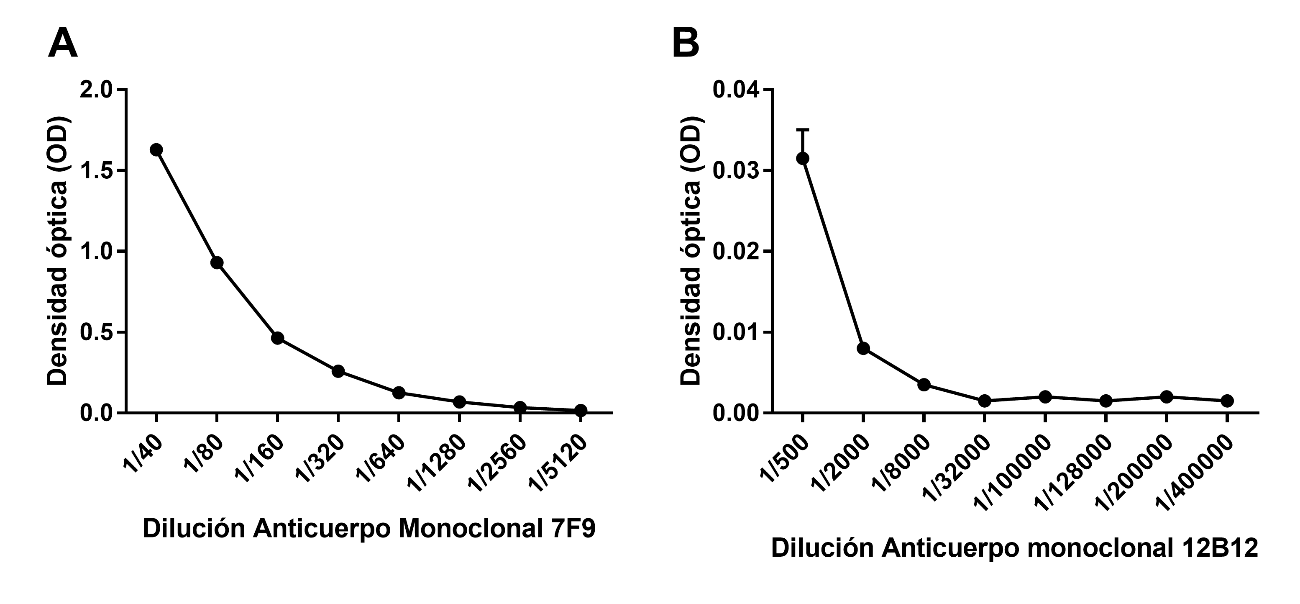 7F9
12B12
Según Crowther (2001)
Reactividad
1.5-1.7 unidades OD
	Máx. permitido
0.5-1.5 unidades OD
	Conjugado no exceso
Ac Monoclonal 7F9 > Ac Monoclonal 12B12
FECHA ÚLTIMA REVISIÓN: 13/12/11
CÓDIGO: SGC.DI.260
VERSIÓN: 1.0
RESULTADOS Y DISCUSIÓN
ELISA competitivo
Diluciones Ac monoclonal 12B12
Ac monoclonal 7F9 + Sueros Control
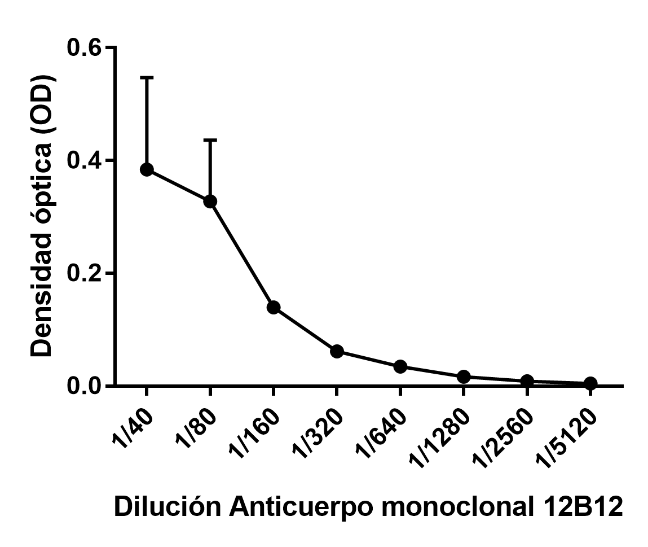 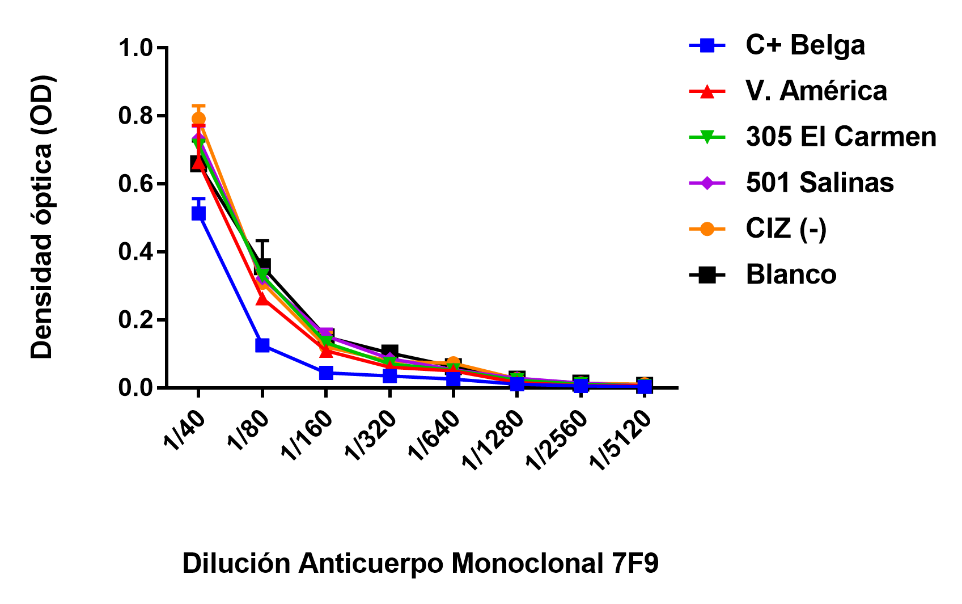 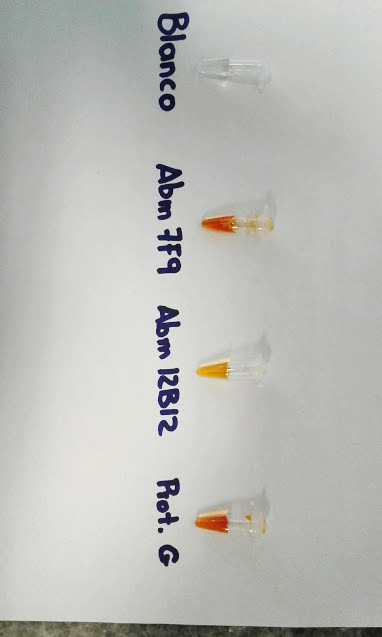 Valores de OD < 0.4
Descartado
<
1 unidad de OD
Valores de OD
Cantidad baja de antígeno
Baja concentración o Sp del Ac
Actividad baja conjugado
Analizó la 3° opción
2. [Suero] → 1/50
    [Ac Monoclonal] → Afinidad al LPS

(Gall et al., 1998; Gall & Nielsen, 1994; K. H. Nielsen et al., 1996)
1. Antígeno LPS → 0.25-2 µg/mL

SENASA y la OIE (2009)
(Crowther, 2001)
FECHA ÚLTIMA REVISIÓN: 13/12/11
CÓDIGO: SGC.DI.260
VERSIÓN: 1.0
RESULTADOS Y DISCUSIÓN
ELISA competitivo
Ac monoclonal frente conjugado HRP IgG anti-ratón
Mejor tratamiento
    
          Ac monoclonal 7F9 + Conjugado HRP
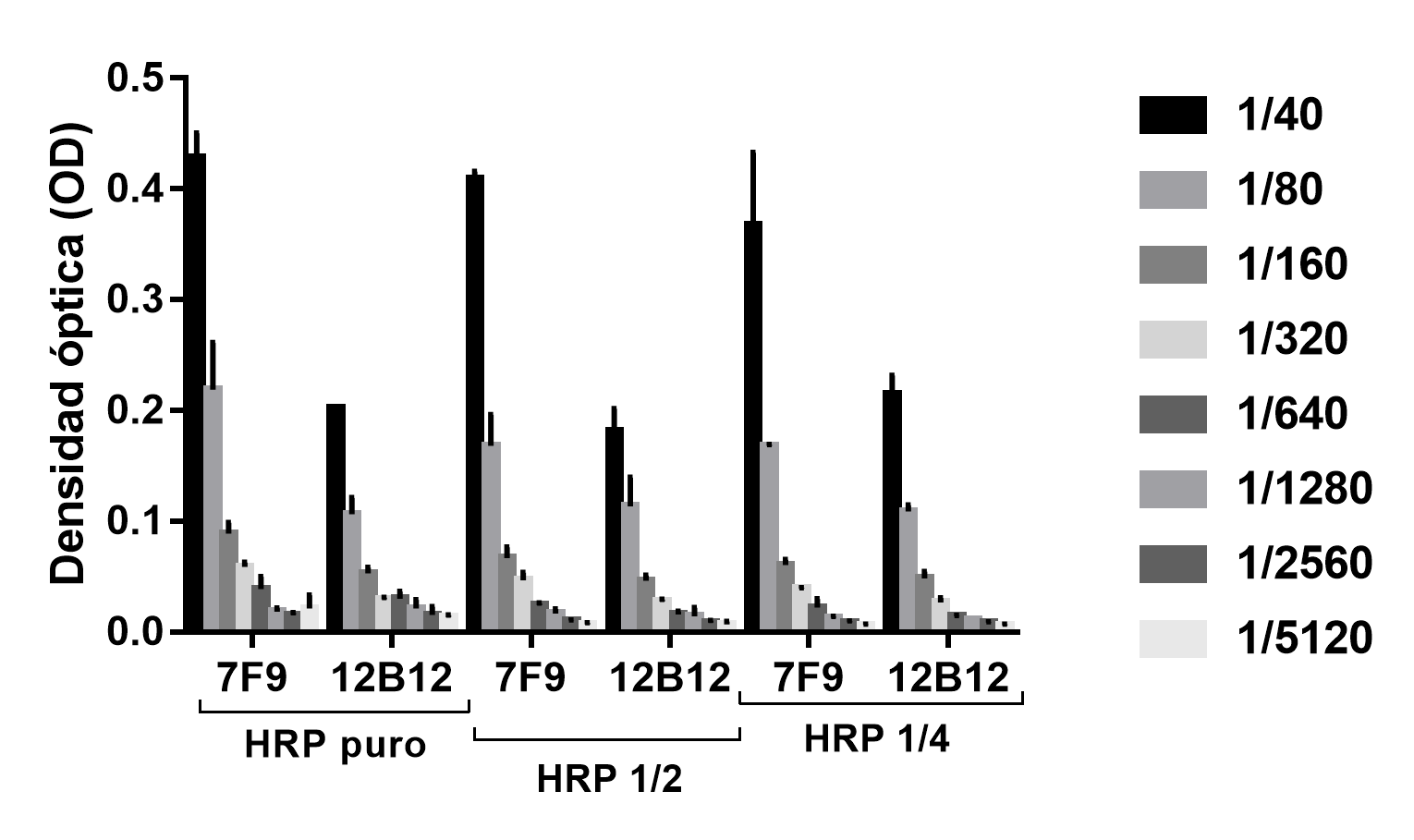 Peroxidasa conjugada - Ac monoclonal
Estable para evitar las variaciones entre ensayos
7F9
0.45 OD con HRP < 1.6 OD sin HRP
Según Gall y Nielsen  (1994)
Adición de aditivos
Relación alta entre el Ac monoclonal y la enzima
Glicerol
Trehalosa
Lactoalbúmina
Sacarosa
Degradación enzimática lenta
Inhibición negativa considerable
(Henning & Nielsen, 1987), (K. Nielsen, 1995)
FECHA ÚLTIMA REVISIÓN: 13/12/11
CÓDIGO: SGC.DI.260
VERSIÓN: 1.0
RESULTADOS Y DISCUSIÓN
Ac monoclonal + conjugado HRP IgG anti-ratón frente sueros
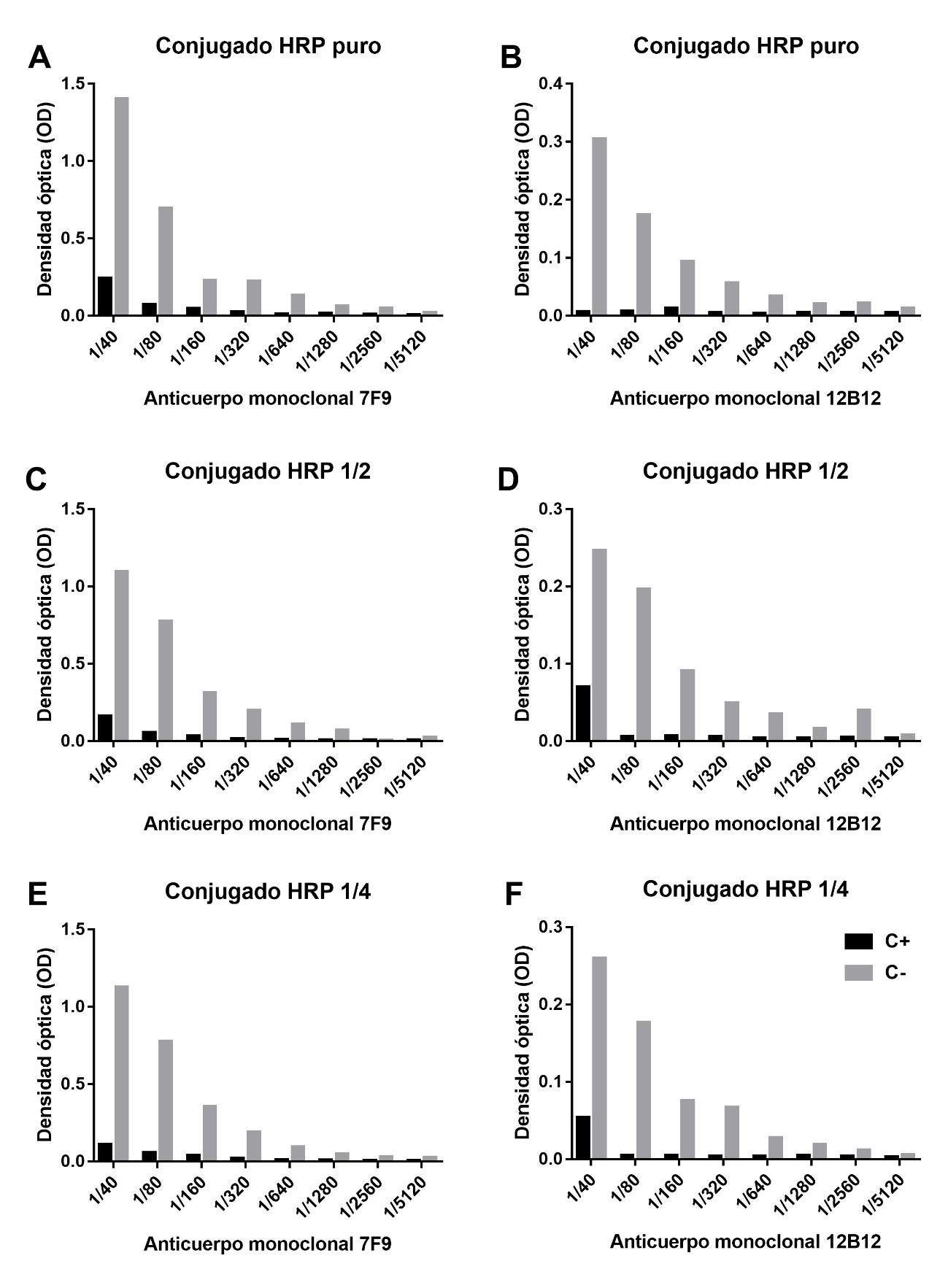 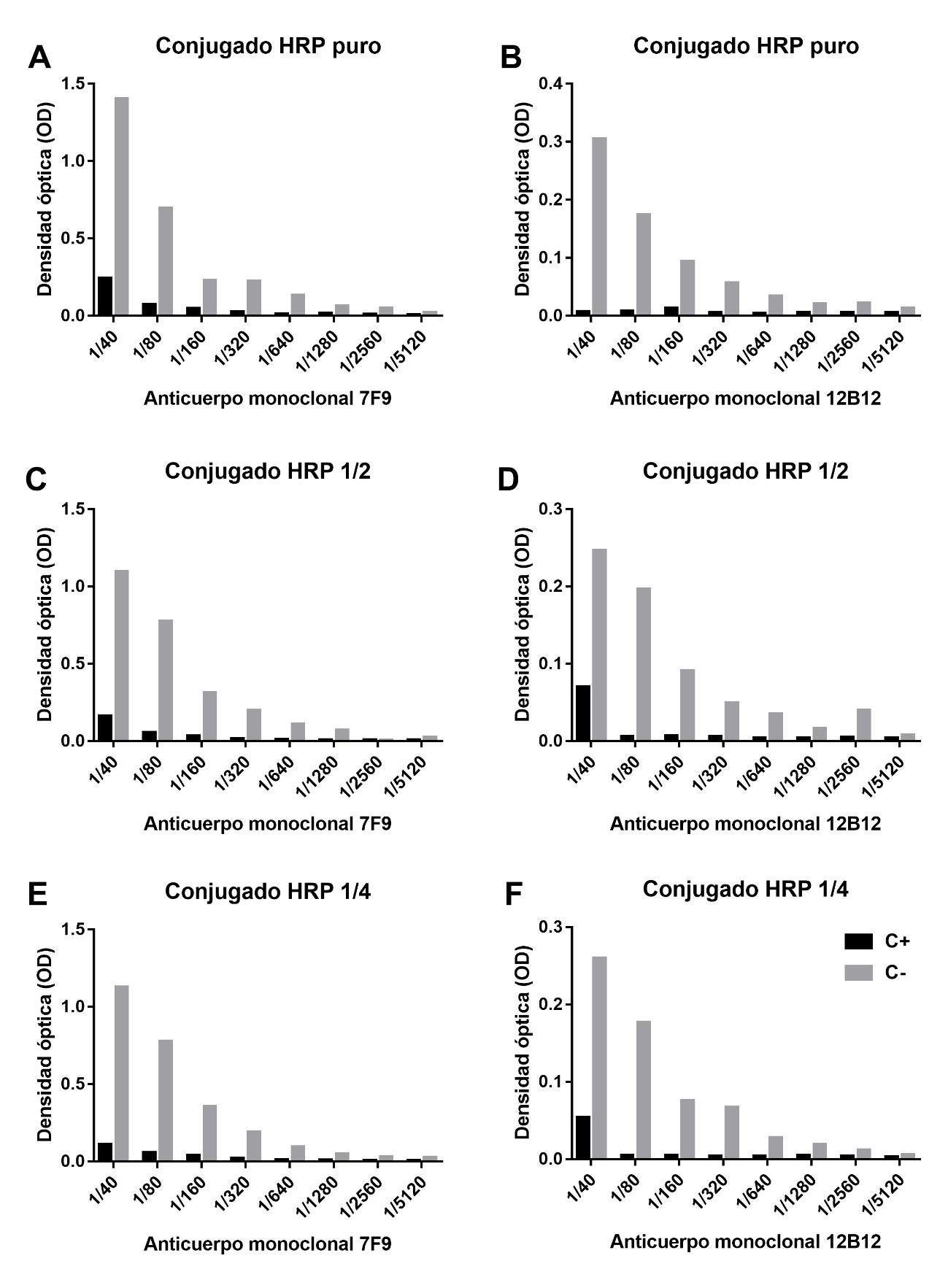 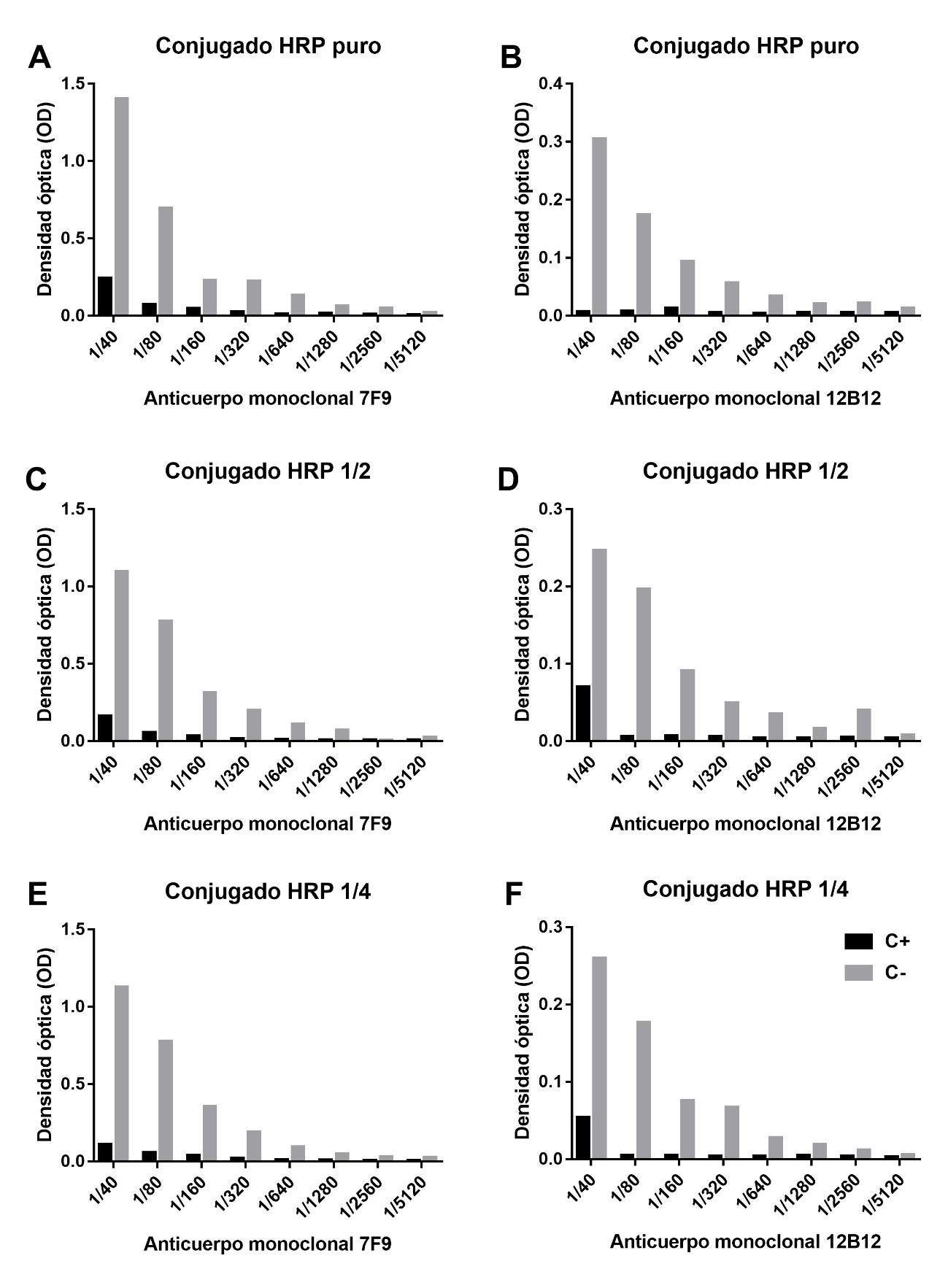 7F9 – Diferencia entre C+ y C-
FECHA ÚLTIMA REVISIÓN: 13/12/11
CÓDIGO: SGC.DI.260
VERSIÓN: 1.0
RESULTADOS Y DISCUSIÓN
*Lavado en el equipo BioTek ELx50, ajustado para lavar 5 veces cada placa. **Lectura en el equipo BioTek ELx800. HRP: Horseradish Peroxidase. IgG: Inmunoglobulina G. LPS: Lipopolisacárido.
FECHA ÚLTIMA REVISIÓN: 13/12/11
CÓDIGO: SGC.DI.260
VERSIÓN: 1.0
RESULTADOS Y DISCUSIÓN
Paquete de código abierto para R
Punto de corte
pROC
Reproducibilidad
	ICC 83.62%
	(Kappa= 0.727, p<0.05)
Repetibilidad
	CV 10.67% (<15%)
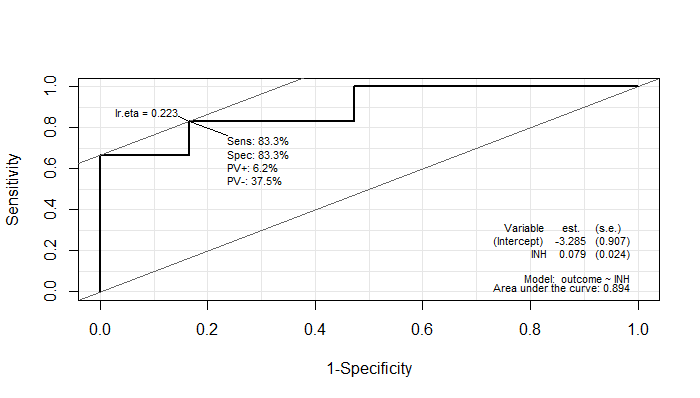 Punto de corte = 26.88%
Greiner et al. (1995), K.H. Nielsen et al. (1996), Crowther (2001), K. Nielsen et al. (2008), OIE (2009), Cerda y Cifuentes (2012)
FECHA ÚLTIMA REVISIÓN: 13/12/11
CÓDIGO: SGC.DI.260
VERSIÓN: 1.0
RESULTADOS Y DISCUSIÓN
Diagnóstico en tres escenarios diferentes
(1/85)
(24/56)
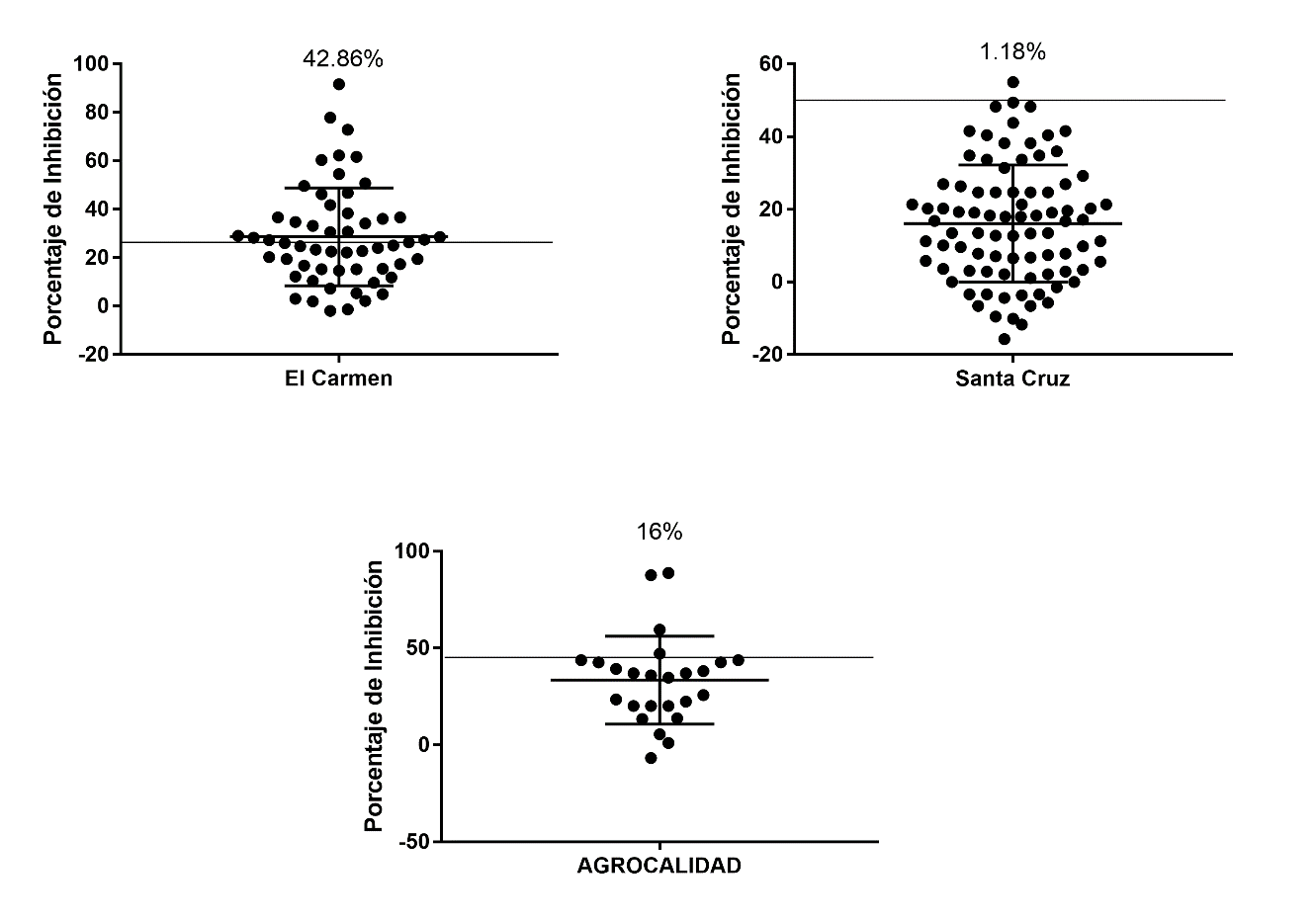 49.7191
26.97495
Gall et al. (1998)
Comparando con iELISA
(4/25)
iELISA-ADRI vs cELISA-sLPS
Costa Rica K=0.825
Colombia K=0.939
Chile K= 0.978
Argentina K=0.855
Correlación discreta (84.94%)
(Kappa = 0.3208, p<0.05)
49.7191
FECHA ÚLTIMA REVISIÓN: 13/12/11
CÓDIGO: SGC.DI.260
VERSIÓN: 1.0
RB: Rosa de Bengala. SAT-EDTA: Seroaglutinación lenta en tubo en presencia de EDTA. ELISA: Ensayo inmunoenzimático. FP: Falso positivo. Cut-off: punto de corte. mAb: Anticuerpo monoclonal
RESULTADOS Y DISCUSIÓN
Utilizar varias pruebas de diagnóstico aumenta la Sp y Se
(Brenner, 1996), (Jacques Godfroid et al., 2010), (Klaus Nielsen, 2002)
CÓDIGO: SGC.DI.260
FECHA ÚLTIMA REVISIÓN: 13/12/11
VERSIÓN: 1.0
CONCLUSIONES
1. Se estableció una concentración de antígeno LPS de 1 µg/mL, y las diluciones de suero de 1/50, de anticuerpo monoclonal 7F9 de 1/320, y de conjugado HRP IgG anti-ratón (kit comercial) de 1/2.
2. El anticuerpo monoclonal 7F9 presentó mayor reactividad frente al antígeno LPS, que el anticuerpo monoclonal 12B12.
3. La prueba cELISA logró identificar anticuerpos del tipo IgG contra Brucella spp. en las muestras de suero bovino procedentes del cantón El Carmen, la Isla Santa Cruz (Galápagos) y AGROCALIDAD.
4. Punto de corte de la prueba cELISA en 26.88% de inhibición para el diagnóstico de brucelosis bovina, mediante la implementación de las curvas ROC.
FECHA ÚLTIMA REVISIÓN: 13/12/11
CÓDIGO: SGC.DI.260
VERSIÓN: 1.0
CONCLUSIONES
5. cELISA: sensibilidad y especificidad del 83.33%, un valor predictivo positivo de 6.2% y un valor predictivo negativo de 37.5%.
6. Coeficiente de variación (Repetibilidad, CV) del 10.67% y un coeficiente de correlación intra-clase (Reproducibilidad, ICC) de 83.62% (índice Kappa entre operadores=0.727, p<0.05), respectivamente.
7. La prevalencia aparente de brucelosis bovina obtenida por la prueba cELISA optimizada en los tres escenarios epidemiológicos analizados fueron de 42.86% para el cantón El Carmen, 1.18% para la Isla Santa Cruz (Galápagos) y 16% para AGROCALIDAD.
FECHA ÚLTIMA REVISIÓN: 13/12/11
CÓDIGO: SGC.DI.260
VERSIÓN: 1.0
RECOMENDACIONES
1. Determinar un mejor protocolo para la producción, conjugación y conservación del anticuerpo monoclonal para mejorar la calidad de la prueba cELISA.
2. Realizar un registro/encuesta de los animales muestreados a fin de contar con la información sobre vacunación contra Brucella spp., pruebas diagnósticas realizadas, e información de la introducción de nuevos animales.
3. Realizar muestreos en escenarios epidemiológicos, donde los animales sean vacunados para determinar la eficiencia de la prueba cELISA en la discriminación de anticuerpos vacunales.
4. Emplear más sueros positivos y negativos para el establecimiento de un punto de corte que presente un mejores valores predictivos.
5. Aplicar la prueba cELISA en ganado bovino de otras regiones de Ecuador.
6. Continuar estudiando la brucelosis bovina a fin de mejorar el control y prevención de la enfermedad en el país.
FECHA ÚLTIMA REVISIÓN: 13/12/11
CÓDIGO: SGC.DI.260
VERSIÓN: 1.0
AGRADECIMIENTOS
Colaboradores científicos

Jorge Ron Román, Ph.D.
Carrera de Ingeniería Agropecuaria IASA I - ESPE

Armando Reyna, PhD. 
Carrera de Ingeniería en Biotecnología Extensión Santo Domingo - ESPE

María Augusta Chávez, M.Sc. 
Carrera de Ingeniería en Biotecnología Matriz Sangolquí - ESPE

 Claude Saegerman, Ph.D.
Universidad de Lieja – Bélgica
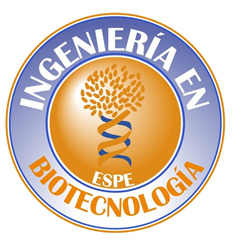 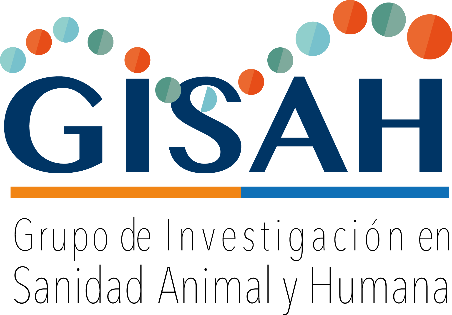 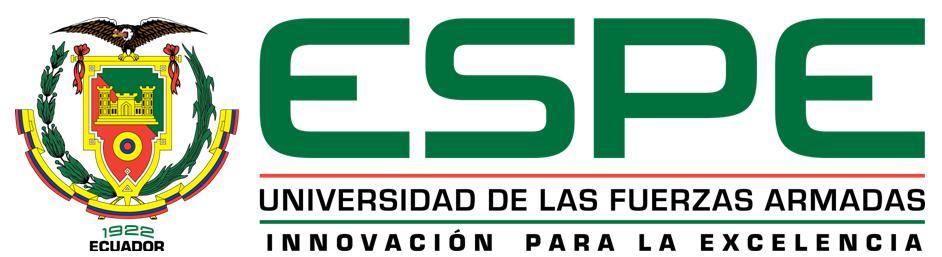 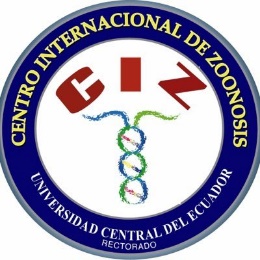 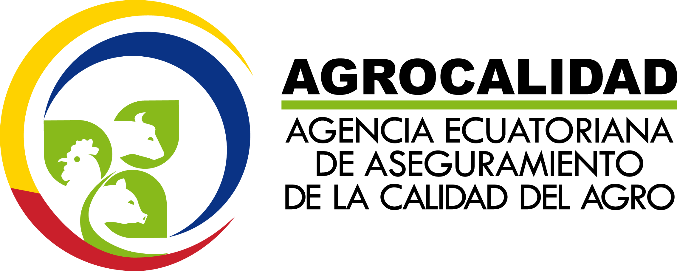 Centro de Estudios e Investigación Veterinaria y Agroquímica (CERVA)
Bélgica

Laboratorio de Sanidad Animal
AGROCALIDAD

Centro Internacional de Zoonosis (CIZ)
Universidad Central del Ecuador
Laboratorio de Inmunología y Virología
Universidad de las Fuerzas Armadas – ESPE

Ganaderos del cantón El Carmen, Manabí y a las haciendas de Santa Cruz - Galápagos
Tesistas y Pasantes del Laboratorio de Biotecnología  Animal - ESPE
FECHA ÚLTIMA REVISIÓN: 13/12/11
CÓDIGO: SGC.DI.260
VERSIÓN: 1.0
REFERENCIAS
ABG. (2016). Ganaderos de Galápagos recibieron resultados de laboratorio sobre el estatus sanitario de sus animales | Agencia de Regulación y Control de la Bioseguridad y Cuarentena para Galápagos. Retrieved February 7, 2018, from http://bioseguridadgalapagos.gob.ec/ganaderos-de-galapagos-recibieron-resultados-de-laboratorio-sobre-el-estatus-sanitario-de-sus-animales/
Acha, P. N., & Szyfres, B. (2001). Bacteriosis y Micosis. Zoonosis Y Enfermedades Transmisibles Comunes Al Hombre Y a Los Animales, (580), 266–283. Retrieved from http://www.paho.org/hq/index.php?option=com_docman&task=doc_view&gid=19161&Itemid=
AGROCALIDAD. (2009). Programa Nacional de Control de Brucelosis Bovina. Quito, Ecuador.
AGROCALIDAD. (2016a). Instructivo para los procesos de certificación y recertificación de predios libres de brucelosis y tuberculosis bovina. Quito.
AGROCALIDAD. (2016b). Manual de Procedimientos para la Prevención y Control de Brucelosis Bovina en el Ecuador. Quito.
Allan, G. S., Chappel, R. J., Williamson, P., & McNaught, D. J. (1976). A quantitative comparison of the sensitivity of serological tests for bovine brucellosis to different antibody classes. Journal of Hygiene, 76(2), 287–298. https://doi.org/10.1017/S0022172400055182
Angulo-Cruz, A., Tufiño-Acosta, A., Ron-Román, J., Celi-Erazo, M., Egas-Dávila, R., & Benítez-Ortíz, W. (2005). Determinación de la prevalencia de anticuerpos contra Brucella spp., en explotaciones ganaderas de los cantones Santo Domingo y El Carmen. Universidad Central del Ecuador.
Baum, M., Zamir, O., Bergman-Rios, R., Katz, E., Beider, Z., Cohen, A., & Banai, M. (1995). Comparative evaluation of microagglutination test and serum agglutination test as supplementary diagnostic methods for brucellosis. Journal of Clinical Microbiology, 33(8), 2166–2170.
Brenner, H. (1996). How independent are multiple “independent” diagnostic classifications? Statistics in Medicine, 15(13), 1377–1386. https://doi.org/10.1002/(SICI)1097-0258(19960715)15:13<1377::AID-SIM275>3.0.CO;2-#
CABI. (2017). Brucellosis (Brucella abortus). Retrieved December 6, 2017, from https://www.cabi.org/isc/datasheet/90735
Castro, H., González, S., & Prat, M. I. (2005). Brucelosis: una revisión práctica. Acta Bioquímica Clínica Latinoamericana, 39(2), 203–216. Retrieved from http://www.redalyc.org/articulo.oa?id=53539208
Cerda, J., & Cifuentes, L. (2012). Uso de curvas ROC en investigación clínica: Aspectos teórico-prácticos. Revista Chilena de Infectología, 29(2), 138–141. https://doi.org/10.4067/S0716-10182012000200003
Copin, R., De Baetselier, P., Carlier, Y., Letesson, J.-J., & Muraille, E. (2007). MyD88-Dependent Activation of B220-CD11b+LY-6C+ Dendritic Cells during Brucella melitensis Infection. The Journal of Immunology, 178(8), 5182–5191. https://doi.org/10.4049/jimmunol.178.8.5182
Corbel, M. J. (1972). Characterisation of antibodies active in the Rose Bengal plate test. Veterinary Record, 90, 484–485. https://doi.org/10.1017/S0022172400022622
Crowther, J. R. (2001). The ELISA Guidebook. Methods in Molecular Biology (Vol. 149). Human Press. https://doi.org/10.1017/CBO9781107415324.004
Diaz, R., Blaco, J., Almaraz, A., Martínez, F., Ruiz, C., & Abad, R. (2001). La brucelosis. Etiología y origen de la infección humana. In Manual de Brucelosis (pp. 13–20). Zamora: Junta de Castilla y León.
Gall, D., Colling, A., Marino, O., Moreno, E., Nielsen, K. H., Perez, B., & Samartino, L. E. (1998). Enzyme immunoassays for serological diagnosis of bovine brucellosis: A trial in Latin America. Clinical and Diagnostic Laboratory Immunology, 5(5), 654–661. Retrieved from papers3://publication/uuid/089E7FB2-7774-48AF-8B37-133D905834B4
Godfroid, J., Nielsen, K., & Saegerman, C. (2010). Diagnosis of Brucellosis in Livestock and Wildlife. Croatian Medical Journal, 51(4), 296–305. https://doi.org/10.3325/cmj.2010.51.296
Greiner, M., Sohr, D., & Göbel, P. (1995). A modified ROC analysis for the selection of cut-off values and the definition of intermediate results of serodiagnostic tests. Journal of Immunological Methods, 185(1), 123–132. https://doi.org/10.1016/0022-1759(95)00121-P
Henning, D., & Nielsen, K. (1987). Peroxidase-labelled monoclonal antibodies for use in enzyme immunoassay. Journal of Immunoassay, 8(4), 297–307. https://doi.org/10.1080/15321818708057029
Landis, J. R., & Koch, G. G. (1977). The Measurement of Observer Agreement for Categorical Data. Biometrics, 33(1), 159. https://doi.org/10.2307/2529310
Martirosyan, A., & Gorvel, J.-P. (2013). Brucella evasion of adaptive immunity. Future Microbiology, 8(2), 147–154. https://doi.org/10.2217/fmb.12.140
Neta, A. V. C., Mol, J. P. S., Xavier, M. N., Paixão, T. A., Lage, A. P., & Santos, R. L. (2010). Pathogenesis of bovine brucellosis. Veterinary Journal, 184(2), 146–155. https://doi.org/10.1016/j.tvjl.2009.04.010
Nielsen, K. (1995). Stability of Freeze Dried Horseradish Peroxidase Conjugated Mono-Clonal Antibodies Used in Diagnostic Serology. Journal of Immunoassay, 16(2), 183–197. https://doi.org/10.1080/15321819508013557
Nielsen, K. (2002). Diagnosis of brucellosis by serology. Veterinary Microbiology, 90(1–4), 447–459. https://doi.org/10.1016/S0378-1135(02)00229-8
Nielsen, K. H., Kelly, L., Gall, D., Balsevicius, S., Bosse, J., Nicoletti, P., & Kelly, W. (1996). Comparison of enzyme immunoassays for the diagnosis of bovine brucellosis. Preventive Veterinary Medicine, 26(1), 17–32. Retrieved from http://www.sciencedirect.com/science/article/pii/0167587795005137
Nielsen, K., Smith, P., Yu, W. L., Elmgren, C., Halbert, G., Nicoletti, P., … Renteria, T. (2008). Validation of a second generation competitive enzyme immunoassay (CELISA) for the diagnosis of brucellosis in various species of domestic animals. Veterinary Immunology and Immunopathology, 125(3–4), 246–250. https://doi.org/10.1016/j.vetimm.2008.02.015
O’Grady, D., Byrne, W., Kelleher, P., O’Callaghan, H., Kenny, K., Heneghan, T., … Ryan, F. (2014). A comparative assessment of culture and serology in the diagnosis of brucellosis in dairy cattle. Veterinary Journal, 199(3), 370–375. https://doi.org/10.1016/j.tvjl.2014.01.008
OIE. (2009). Principios y Métodos de Validación de las pruebas de diagnóstico de las enfermedades infecciosas. Manual Acuático de La OIE, 1–20.
OIE. (2010). Brucelosis. Retrieved from http://www.oie.int/doc/ged/D13939.PDF
OIE. (2016a). Brucelosis (Brucella abortus, B. melitensis y B. suis) (Infección por B. abortus, B. melitensis y B. suis). In Manual de las pruebas de diagnóstico y de las vacunas para los animales terrestres (pp. 1–47). Organización Mundial de Sanidad Animal.
Ortiz, E., Alfonso, M. J., & Silva, E. (2008). Diagnóstico de laboratorio de la brucelosis bovina. Revista Cubana de Ciencias Veterinarias, 31, 26–33.
Rodríguez, A., Orduña, A., Ariza, X., Moriyon, I., Diaz, R., Blaco, J., … Abad, R. (2001). Bacteriología del género Brucella. In Manual de Brucelosis (p. 148). Zamora: Junta de Castilla y León. Retrieved from http://scholar.google.com/scholar?hl=en&btnG=Search&q=intitle:Manual+de+brucelosis#0%5Cnhttp://scholar.google.com/scholar?hl=en&btnG=Search&q=intitle:Manual+de+Brucelosis%230
Ron-Román, J. (2003). Validación de técnicas diagnósticas para la detección de brucelosis y estudio epidemiológico en una región andina del Ecuador. Instituto de Medicina Tropical (IMT) “Príncipe Leopoldo,” Amberes, Bélgica.
Torres, H. (2008). Control de Brucelosis Bovina - Programa Nacional. Quito.
World Health Organization. (2006). Brucellosis in humans and animals Brucellosis in humans and animals. World Health Organization.
Zambrano Aguayo, M. D., & Pérez Ruano, M. (2015). Seroprevalencia de brucelosis en ganado bovino y en humanos vinculados a la ganadería bovina en las zonas norte y centro de la provincia Manabí, Ecuador. Revista de Salud Animal, 37(3), 164–172. Retrieved from http://scielo.sld.cu/scielo.php?script=sci%7B_%7Darttext%7B&%7Dpid=S0253-570X2015000300004%7B&%7Dlang=pt
FECHA ÚLTIMA REVISIÓN: 13/12/11
CÓDIGO: SGC.DI.260
VERSIÓN: 1.0|1